ПРОБЛЕМИ КОГНІТИВНОЇ ЛІНГВІСТИКИ
ТЕМА 6
Питання
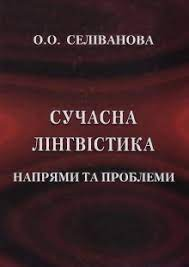 Зміна наукових парадигм у сучасній українській лінгвістиці: прагматична та когнітивна парадигми дослідження української мови.
Предмет, об'єкт, виділення когнітивної лінгвістики як мовознавчого напряму. Завдання, принципи й сучасні напрями когнітивної лінгвістики. 
Поняття „концепт” і „концептуальна картина світу”. Типологія концептів
Антропоцентрична лінгвістика
Додаткова:
Література:
Головна:
1. Загнітко А.П.  Сучасні лінгвістичні теорії:  Монографія. Вид. 2-ге,  випр.  і доп. Донецьк : ТОВ „Юго-Восток, Лтд”, 2007. 219 с. 
2. Селіванова О. Актуальні напрями сучасної лінгвістики  (аналітичний огляд). Київ : Вид– во Укр. фітосоціологічного центру, 1999.  148с.  
3. Селіванова О.О.  Сучасна лінгвістика:  напрями та проблеми:  підручник.   Полтава : Довкілля-К, 2008. 712 с. 
4. Українська мова:  Енциклопедія.  Київ : Укр. енцикл., 2002. 752с.
5. Мартинюк А.П. Словник основних термінів когнітивно-дискурсивної лінгвістики. Харків: ХНУ імені В. Н. Каразіна, 2011. – 196 с.
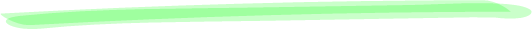 Алефиренко Н.С. Современные проблемы науки о языке: Учебное пособие. Москва : Флінта: Наука, 2005. 416с.
Зеленько А.С. Загальне мовознавство. Історія лінгвістичних вчень. Аспекти, методи, прийоми та процедури вивчення мови: Посібник. Луганськ : 2000.
Лакофф Дж., Джонсон М. Метафоры, которыми мы живем: Пер. с англ. Москва : Едиториал. 2004. 256 с.
Маслова В.А. Введение в когнитивную лингвистику: учебное пособие. Москва : Флинта, Наука. 2004.
Мечковская Н. Б. Социальная лингвистика : пособ. для студентов гуманит. вузов и учащихся лицеев. Москва : Аспект-Пресс. 2000. 206 с.
Радзієвська Т. В. Текст як засіб комунікації. Київ :1998.
,
Питання 1
Зміна наукових парадигм у сучасній українській лінгвістиці: прагматична та когнітивна парадигми дослідження української мови.
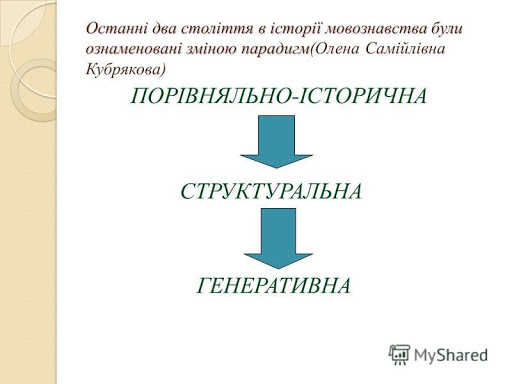 Зміна парадигм дослідження у лінгвістиці
прагматична (комунікативно-функційна)
генетична (порівняльно-історична)
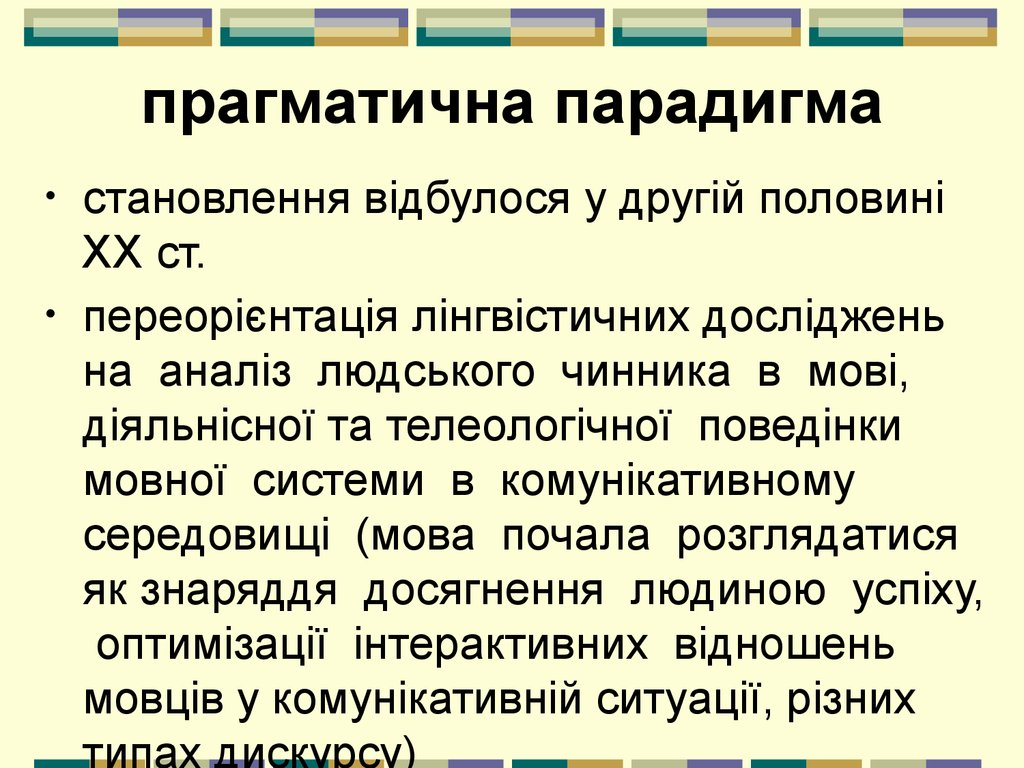 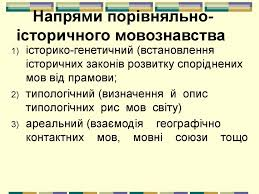 історія лінгвістики як послідовна зміна домінанти головних наукових парадигм
когнітивна
таксономічна (структуралістська)
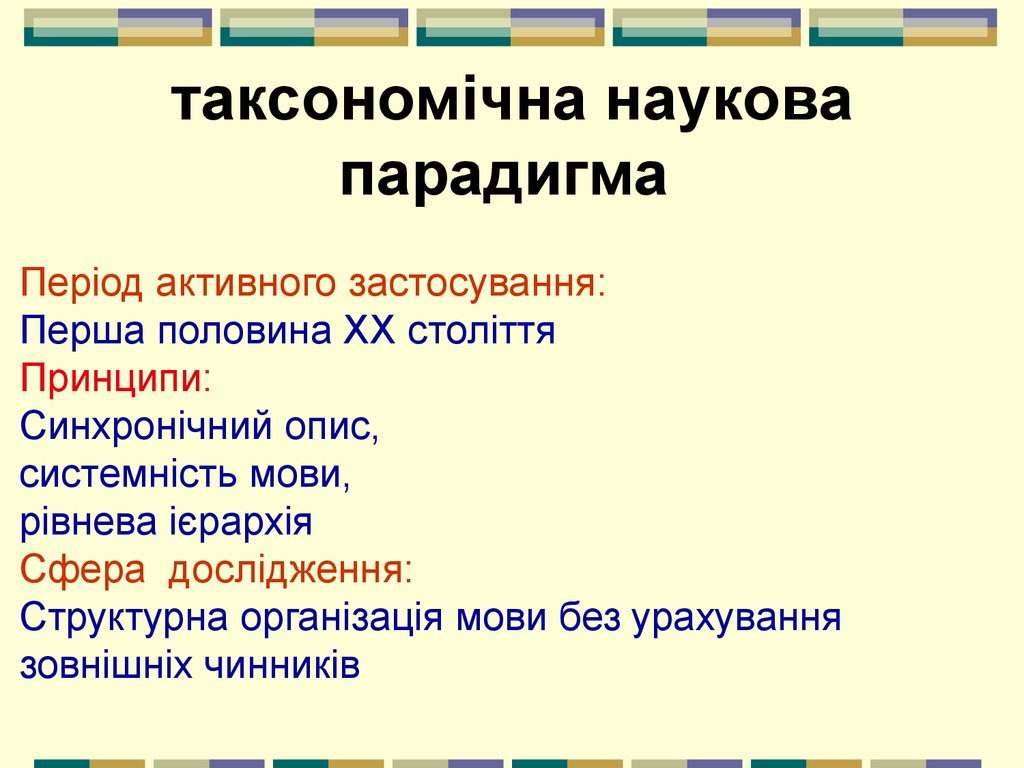 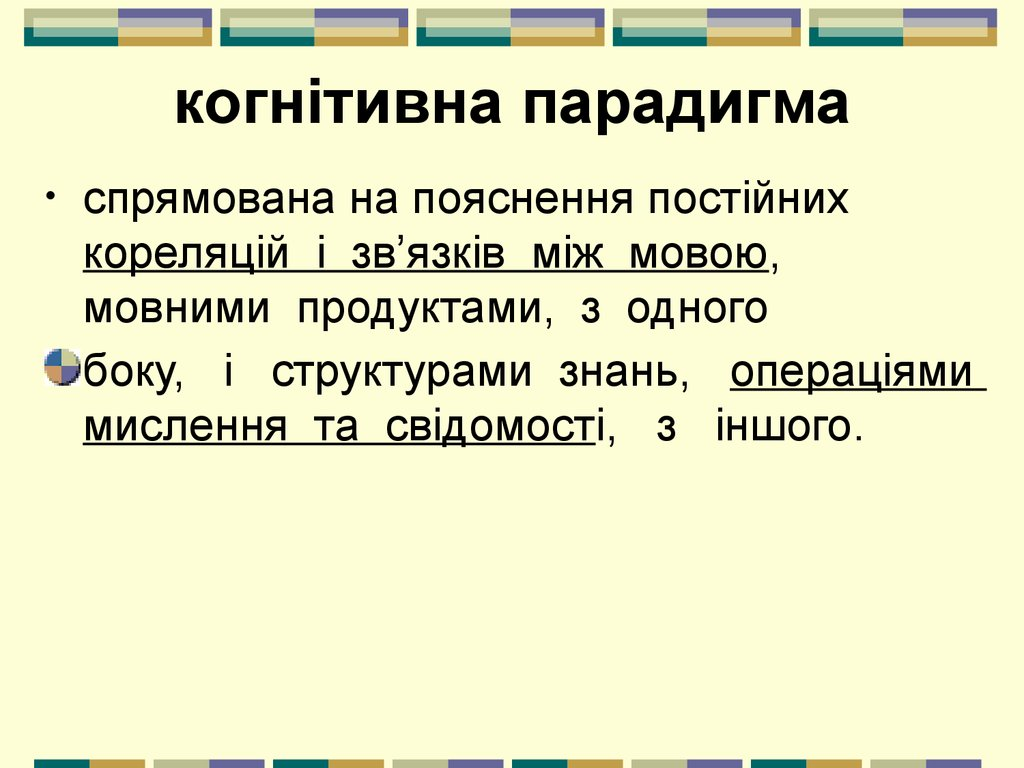 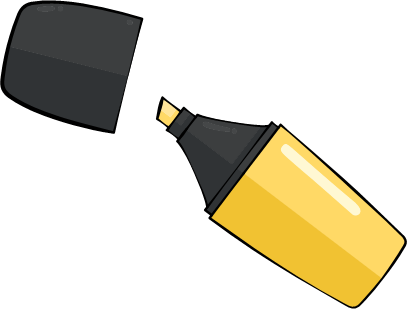 Антропоцентрична лінгвістика
З ІІ пол.ХХст.
?
з кінця ХVІІІ ст.-ХІХ ст.
когнітивна
І пол. 20ст.
генетична
таксономічна
к.ХХст –ХХІ ст.
прагматична
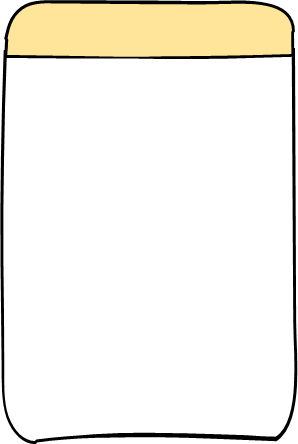 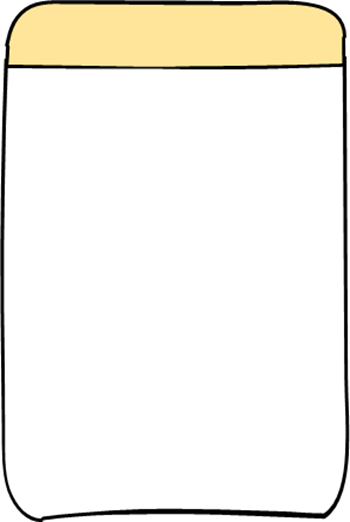 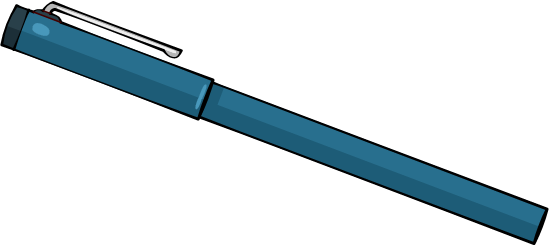 Сучасний парадигмальний простір лінгвістики
Зміна парадигми в сучасному науковому пізнанні робить проблему людини центральною, у зв’язку з чим тривалий період панування системно-структурного підходу до аналізу мовних явищ змінився антропоцентричним
представлений співіснуванням двох домінантних парадигм: прагматичної та когнітивної, адже сьогодні увага дослідників насамперед зосереджена на мові як знарядді комунікації та впливу, а також когніції та концептуалізації.
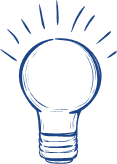 Предмет, об'єкт, виділення когнітивної лінгвістики як лінгвістичного напряму. Завдання, принципи й сучасні напрями когнітивної лінгвістики
Питання 2
Когнітивна лінгвістика
Когнітивна лінгвістика – антропоорієнтований міждисциплінарний напрям мово­знавства, тісно пов’язаний із семантикою, який досліджує проб­леми співвідношення мови, свідомості й мислення, роль мови в пі­знанні, розумінні та відображенні довкілля.
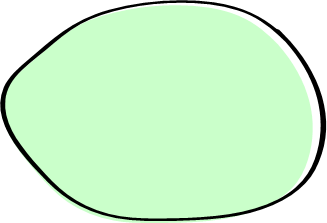 Когнітивна 
лінгвістика
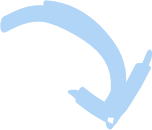 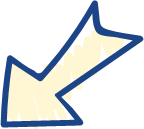 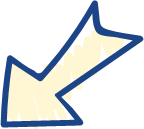 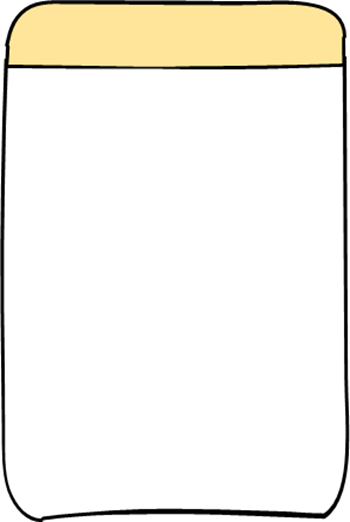 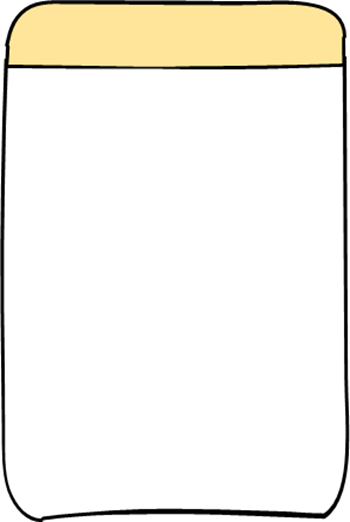 предметом - співвідношення когнітивних механізмів свідомості з природною мовою і її мовленнєвою реалізацією.
Об’єктом когнітивної лінгвістики є мова як результат когнітивних структур і процесів свідомості
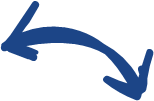 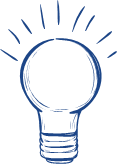 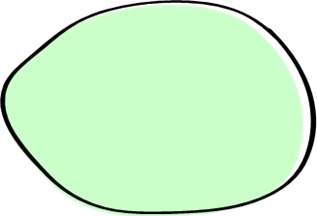 Когнітивна лінгвістика
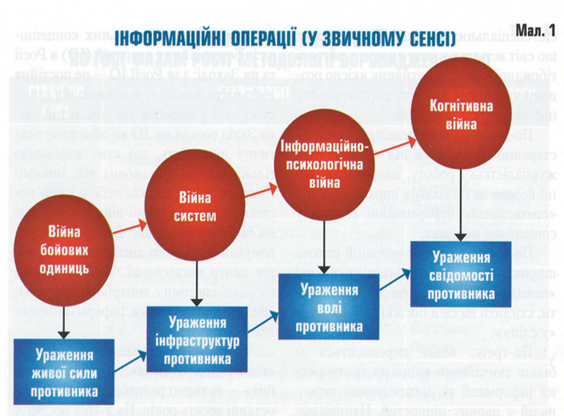 Когнітивна лінгвістика як міждисциплінарний напрям філології ґрунтувалася на теоретичному доробку когнітивної науки, яка зародилася у США після Другої світової війни.
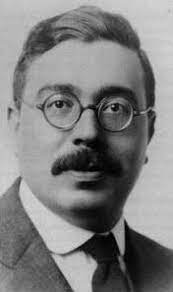 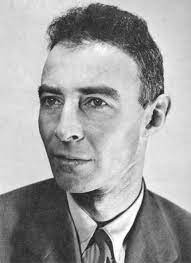 Когнітивна лінгвістика
Норберт 
Вінер
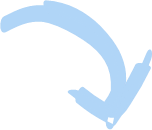 «Складіть разом логіку, лінгвістику, психологію та комп’ютерну науку, і ви отримаєте когнітивну науку».
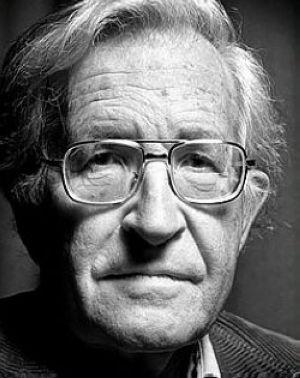 фізик Роберт Опенгеймер
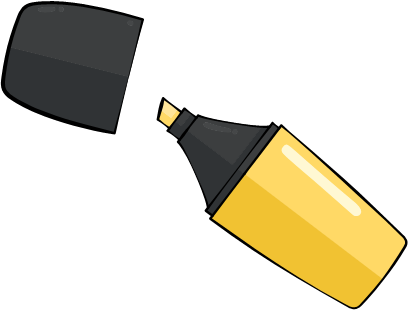 Н. Хомський
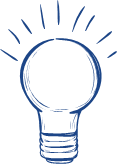 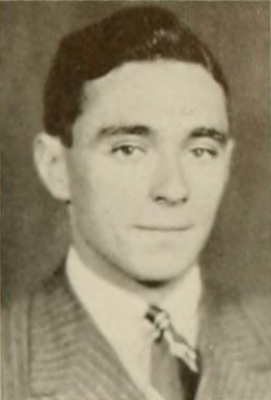 1960 р. було  організовано перший центр когнітивних досліджень у Гарвардському університеті.
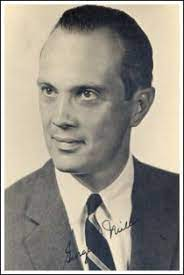 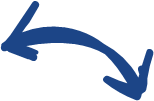 Дж. Бруннер
Дж. Міллер
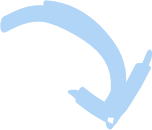 В Україні когнітивна лінгвістика почала розроблятися у 90-ті p. ХХ ст.,однак першими були здебільшого дослідження германістів, в україністиці лише на початку XXI ст. когнітивна лінгвістика реалізована в ономасіологічному й етнолінгвістикчному матеріалі.
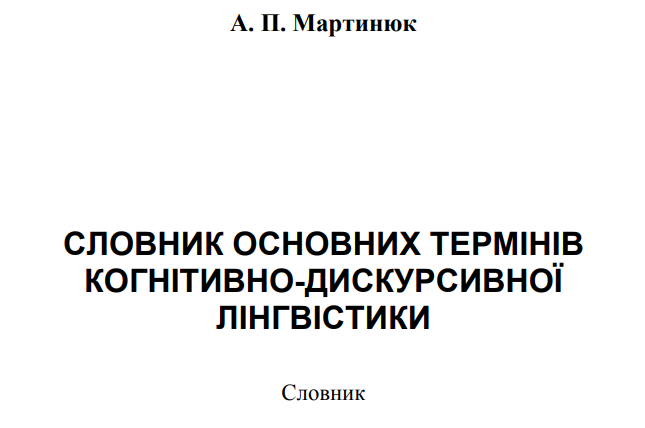 Когнітивна лінгвістика
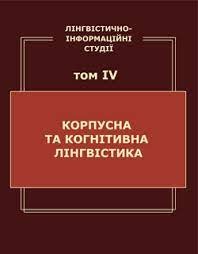 Сучасна когнітивна лінгвістика розглядає мову як пізнавальне знаряддя кодування та трансформації знань, однак мова є не лише внутрішньою здатністю людини, а й надана людині ззовні та створена незалежно від конкретного індивіда, нав’язуючи йому при засвоєнні свій спосіб категоризації й концептуалізації світу та внутрішнього рефлексивного досвіду етносу.
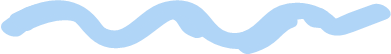 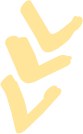 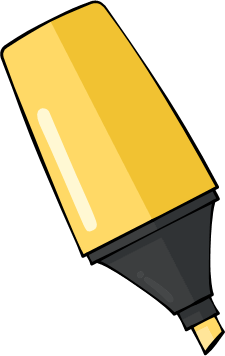 Головними завданнями когнітивної лінгвістики є:
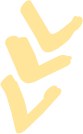 В Україні когнітивна лінгвістика представлена такими аспектами:
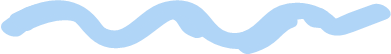 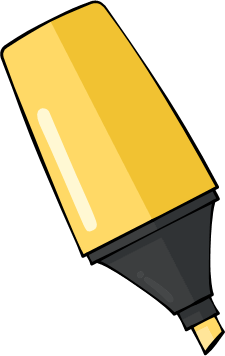 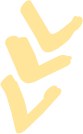 Напрями досліджень когнітивної науки в Україні:
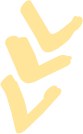 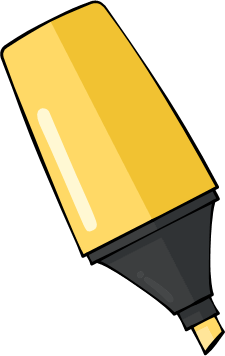 1) вивчення ролі мови в процесах пізнання світу;
 2) питання мовної презентації та опису окремих концептів; 
3) визначення системи базових концептів, що становлять основу світосприйняття (С.А.Жаботинська, А.М. Приходько); 
4) питання функціонування концепту в дискурсі (А.М. Приходько, А.П.Мартинюк);
 5) вивчення лінгвокультурологічних характеристик концептів.
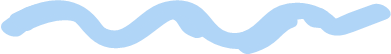 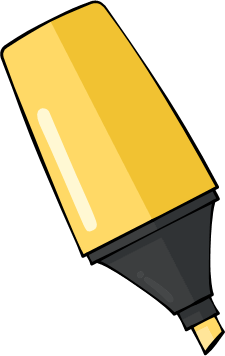 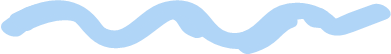 Аспекти аналізу  концепту
культурологічний – вивчення концептів як елементів культури з опертям на дані різних наук (В. Маслова, Ю. Степанов);
лінгвокультурологічний – дослідження відображених у мові концептів як елементів національної лінгвокультури в їх зв’язку з національними цінностями та етнічними особливостями цієї культури: напрям “від мови до культури” (С. Воркачов, В. Карасик, Г. Слишкін, Г. Токарєв);
логічний(граматичний) – аналіз концептів логічними методами поза прямою залежністю від їх мовної форми (Н. Арутюнова, Р. Павиленіс);
філософсько-семіотичний – опис когнітивних основ знакової природи концепту (А. Кравченко, А. Шмельов);
семантико-когнітивний – аналіз лексичної і граматичної семантики мовних одиниць як основного критерію розуміння змісту концептів, засобу їх моделювання від семантики мови до концептосфери (В. Ганєчко, О. Єфименко, А. Зеленько, О. Кубрякова, З. Попова, А. Приходько, М. Скаб, Й. Стернін).
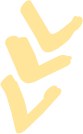 Відгалуження сучасної  української когнітивістики
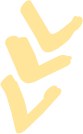 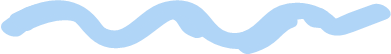 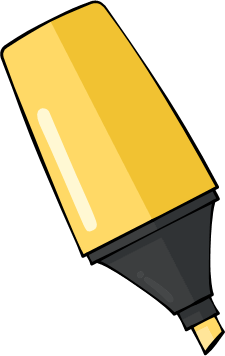 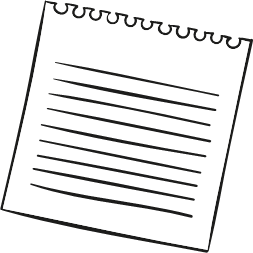 Поняття „концепт” і „концептуальна картина світу”. Типологія концептів
Питання 3
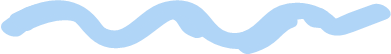 концепт − це:
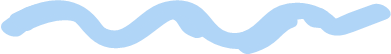 1) основна одиниця свідомості, складник "колективного несвідомого", оперативна змістова одиниця пам'яті, одиниця ментальних чи психічних ресурсів нашої свідомості, "цеглинка" концептуальної системи, яка 
2) відбиває знання і досвід людини у вигляді "квантів" знання;
 3) частково оречевлюється, вербалізується мовними засобами у вигляді їхнього значення; 
4) містить істотну частку невербалізованої інформації
концепт − це:
На думку І. Мигович, концепт – це “одиниця колективного знання (свідомості), що апелює до вищих духовних цінностей, має мовне вираження, відзначена етнокультурною специфікою і є складовою частиною мовної і концептуальної моделі світу” .

“Короткий словник когнітивних термінів”:  поняття концепт відповідає уявленню про ті смисли, якими оперує людина в процесах мислення, і які відображають зміст досвіду й знання, зміст результатів усієї людської діяльності та процесів пізнання світу у вигляді деяких “квантів” знання.
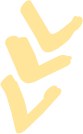 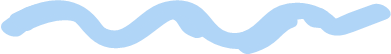 Типологізації концептів
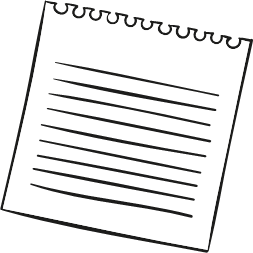 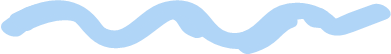 Дякуємо за увагу!
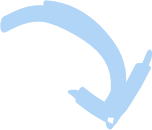